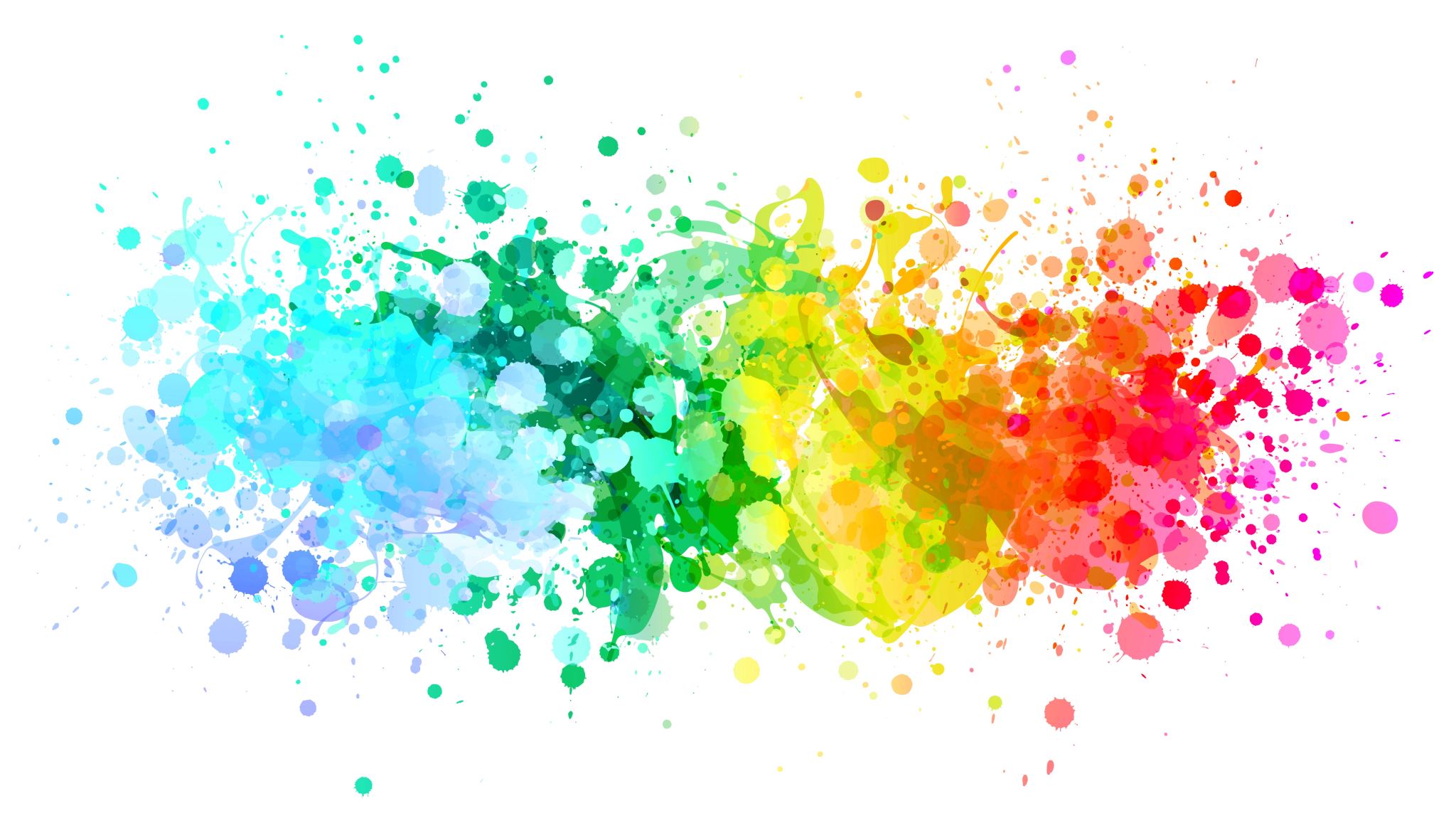 Sing Your Own Song
Creating and singing rounds
Getting’ Thereby Emily Barden
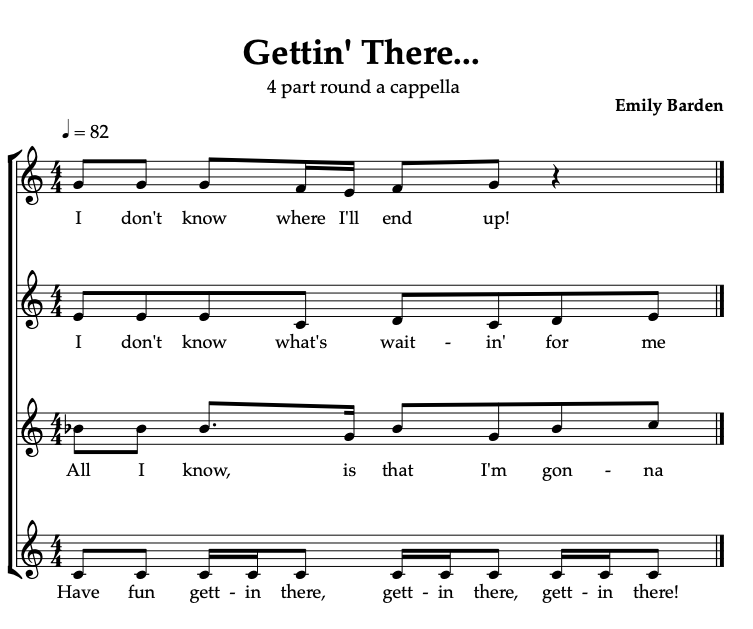 4 part warm up round
How do rounds work..?
Teaching a round:
Resource ideas
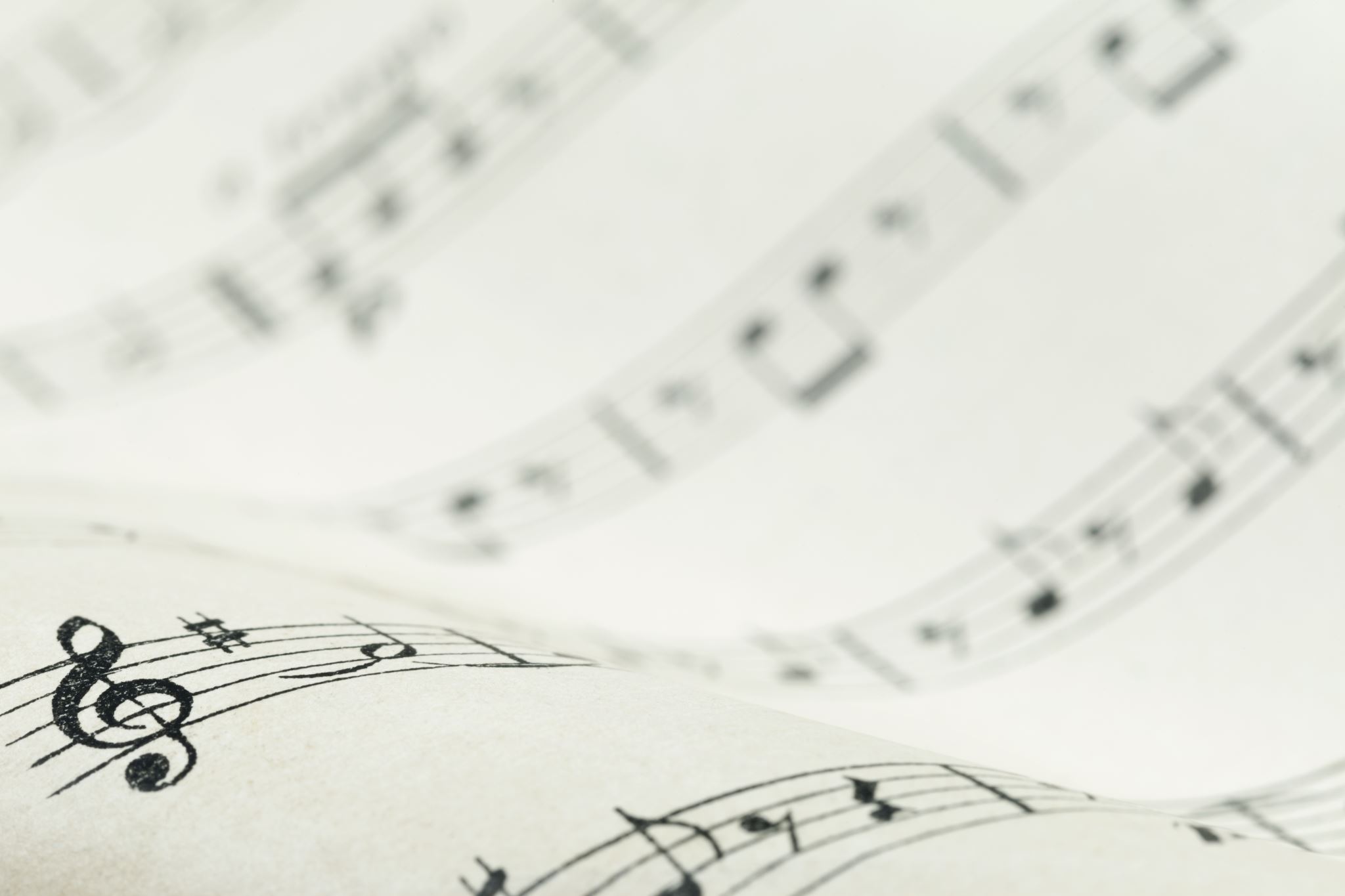 Trad Rounds: London’s Burning, Frere Jacques. 
Use as melody template to rewrite lyrics to get used to the idea of matching syllables and creating nice phrases to sing…

Some good contemporary Rounds on Sing Up:

Smile
Butterfly
Tue Tue
The Snow is Falling

www.fridayafternoonsmusic.co.uk FREE songbank
Rounds Playlist